Угол между прямыми
Выполнили:
Ученицы 11 А класса
Преснякова Кристина
Голубчик Евгения
Малахова Татьяна
Условие задачи
Дан четырехугольный параллелепипед ABCDA1B1C1D1. Найти угол между C1D и BF, где F- середина CD; если AD=  ; CD=АА1= √2.
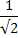 Угол между прямыми:
- Углом между двумя пересекающимися 
прямыми называется наименьший из углов, 
образованных при пересечении прямых.

-Углом между скрещивающимися прямыми называется 
угол между пересекающимися прямыми,
соответственно параллельными данным 
скрещивающимся.

-Две прямые называются перпендикулярными, 
если угол между ними равен 90.

-Угол между параллельными прямыми
считается равным нулю.
Задачу можно решить тремя способами:
1.Поэтапно-вычислительным методом
2.Координатным методом
3.Методом трех косинусов
Поэтапно-вычислительныЙ метод
При нахождении этим методом угла  между прямыми m и l используют формулу: 




где a и b  длины сторон треугольника АВС, соответственно параллельных этим 
прямым.



							Далее:
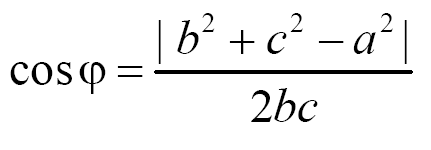 Решение:
1)Проведем ED║BF

2)В треугольнике C1ED найдем прямую ED.
Треугольник AED – прямоугольный;
AE=EB, т.к. ED║BF и F- середина CD.
AE=√2/2, АD=1/√2.
По теореме Пифагора:
ED²= AE²+ АD²
ED²=1/2+1/2=1
ED=1

3) В треугольнике C1СD .
По теореме Пифагора:
С1D²= C1С²+ СD²
С1D²=2+2=4
С1D=2

4) Проведем EC.
C1С┴(ABCD),
EC принадлежит (ABCD)
Значит, EC┴ C1С
EC= ED (т.к. AED=ВСЕ по двум сторонам и углу между ними)

5) В прямоугольном треугольнике С1СЕ:
С1Е²= EC²+C1С²
С1Е²=1+2=3
С1Е=√3

6) < EDС1-искомый
cos< EDС1= ED²+ С1D²-С1Е²/2* ED* С1D=1/2
< EDС1=arccos1/2=60°
Ответ: 60°
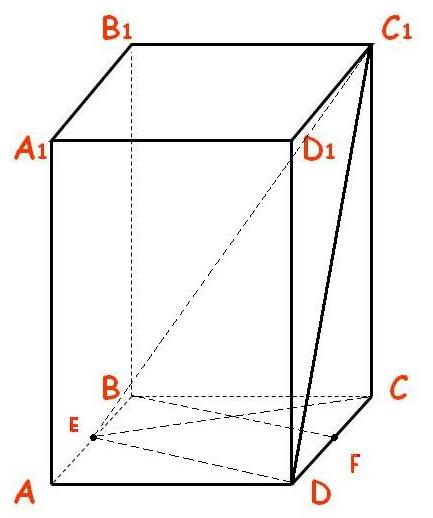 Координатный метод:
При нахождении угла между прямыми m и l используют формулу





где p и q - векторы, соответственно параллельные
этим прямым; в частности, для того чтобы прямые m
и l были перпендикулярны, необходимо и
достаточно чтобы p*q= 0.
								Далее:
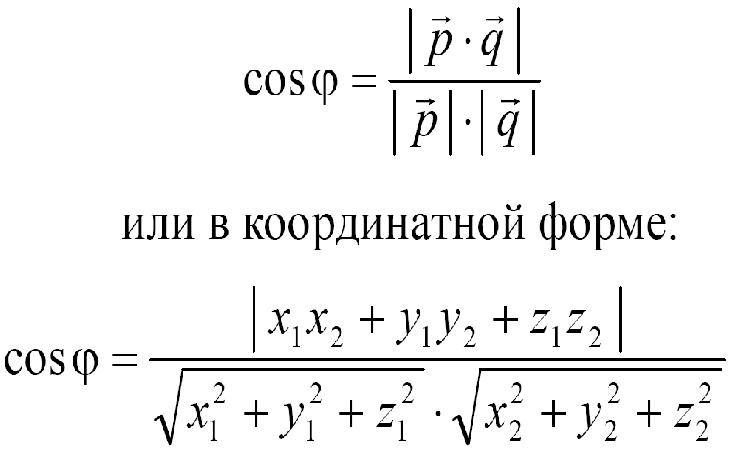 Решение:
1) В(0;0;0)
F(1/√2; 1/√2; 0)
C1(0; 1/√2; √2)
D(√2; 1/√2; 0)

2) векторDC1{-√2; 0; √2}
| DC1 |= √2+√0+√2=2

3)вектор BF{1/√2; 1/√2; 0}
|BF|=√1/2+√1/2=1

3) cos(CD1^BF)=|-1+0+0|/2*1=1/2
CD1^BF=arccos1/2=60°

Ответ: 60°.
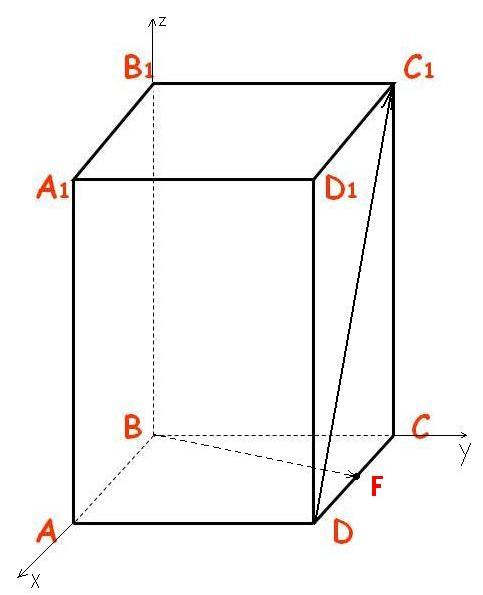 Метод трёх косинусов:
Соотношение cosγ=cosα*cosβ называют теоремой Пифагора для трёхгранного угла или теоремой о трёх косинусах.

Чтобы найти cos угла между скрещивающимися прямыми , нужно перемножить косинусы углов между данными прямыми и проекцией их на плоскость основания.

								Далее:
Решение:
1)СD-проекция DC1на (АВС).
cos<EDC1=cos<BFC*cos<CDC1

2)ΔCDC1-равносторонний и прямоугольный.
По теореме Пифагора CD=2
cos<CDC1=CD/DC1=√2/2

3) ΔВСF.
ВС=СF=1/√2
ΔВСF-прямоугольный
По теореме Пифагора BF=1
cos<BFC=СF/ BF=1/√2= √2/2

4) cos<EDC1= √2/2* √2/2=1/2.
<EDC1=arccos1/2=60°

Ответ: 60°
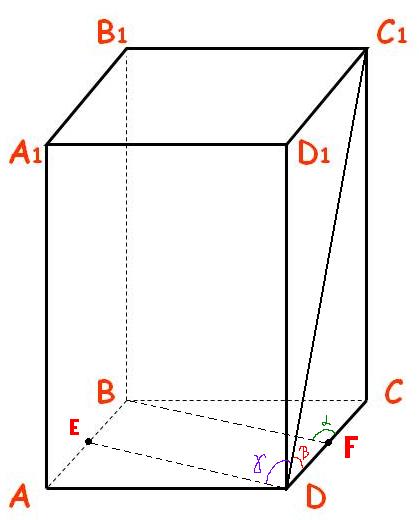 Конец